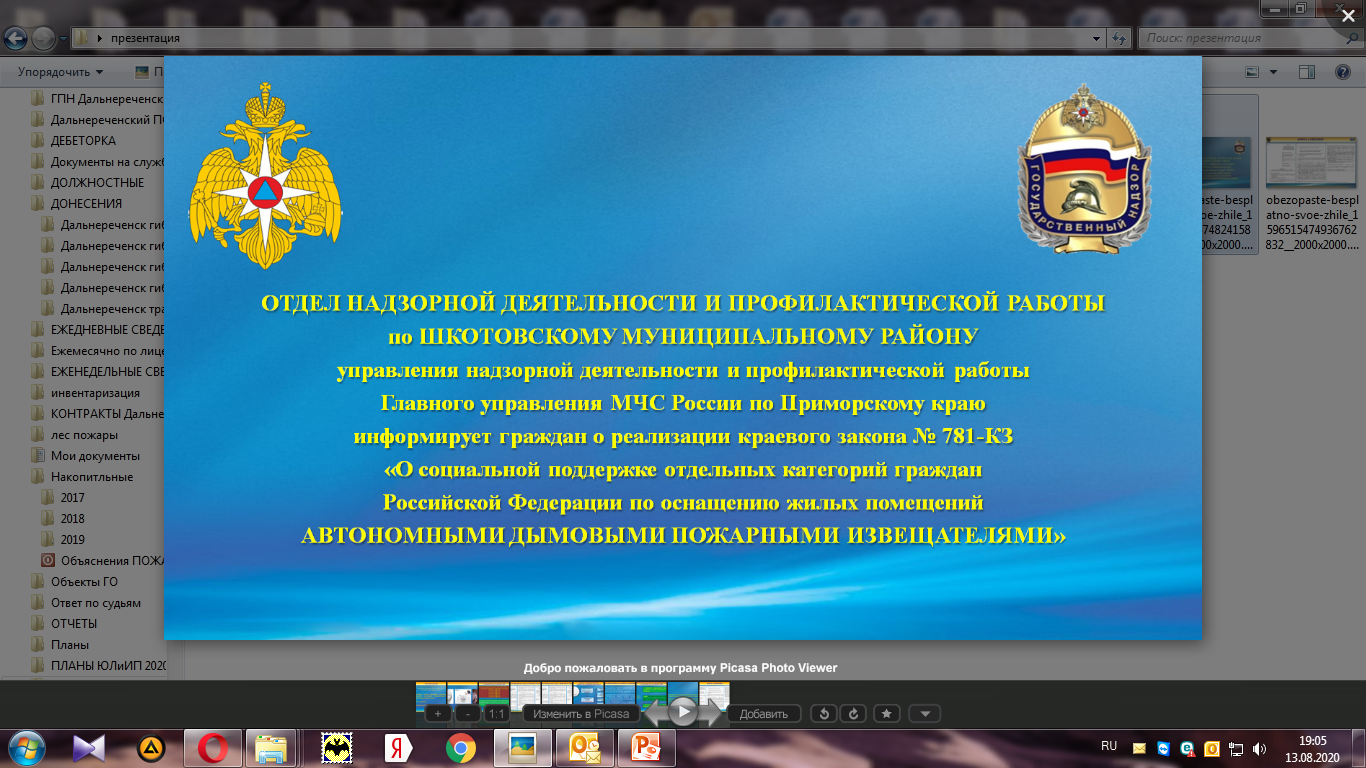 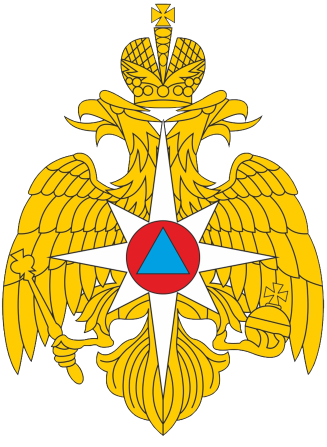 ОТДЕЛ НАДЗОРНОЙ ДЕЯТЕЛЬНОСТИ И ПРОФИЛАКТИЧЕСКОЙ РАБОТЫ ПО Г. ДАЛЬНЕРЕЧЕНСКУ И ДАЛЬНЕРЕЧЕНСКОМУ МУНИЦИПАЛЬНОМУ РАЙОНУ Управления надзорной деятельности и профилактической работы Главного управления МЧС России по Приморскому краю информирует граждан о реализации краевого закона №781-КЗ «О социальной поддержке отдельных категорий граждан Российской Федерации по оснащению жилых помещений АВТОНОМНЫМИ ДЫМОВЫМИ ПОЖАРНЫМИ ИЗВЕЩАТЕЛЯМИ»
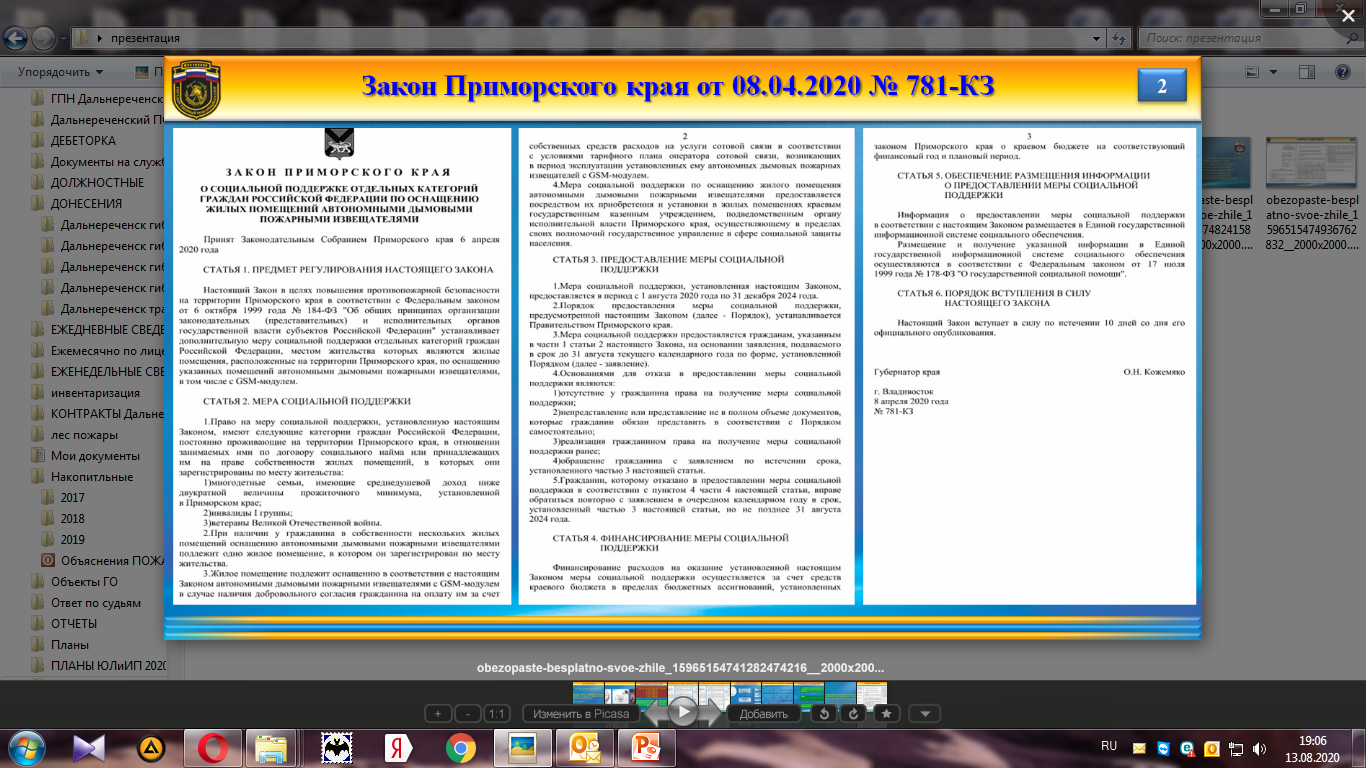 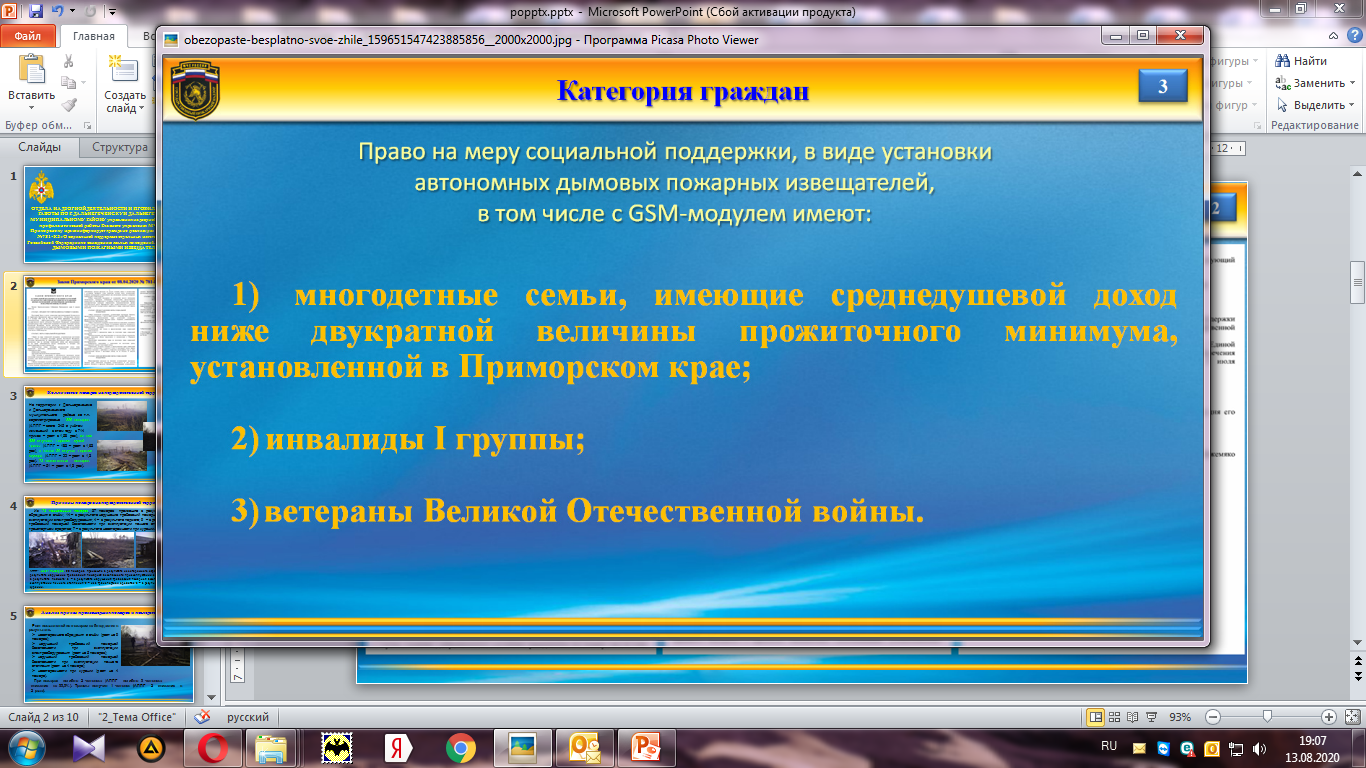 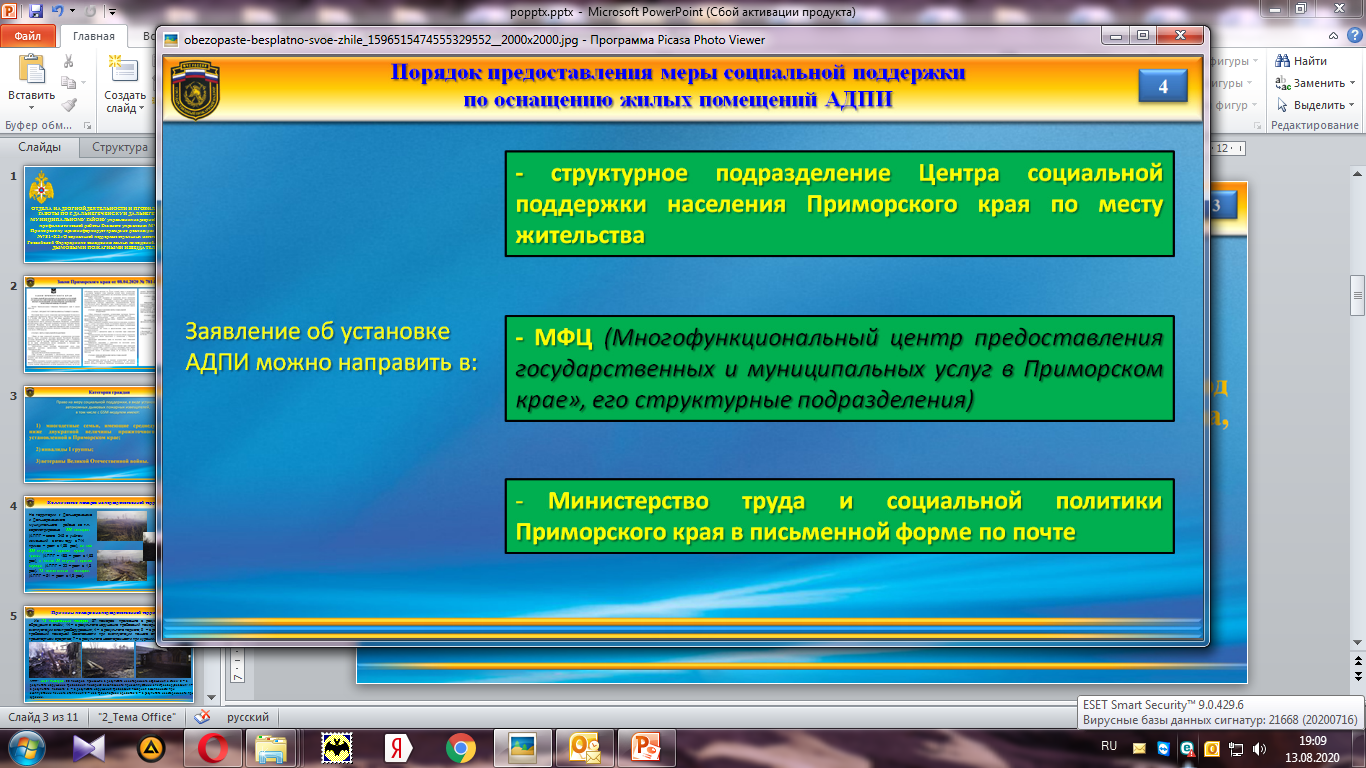 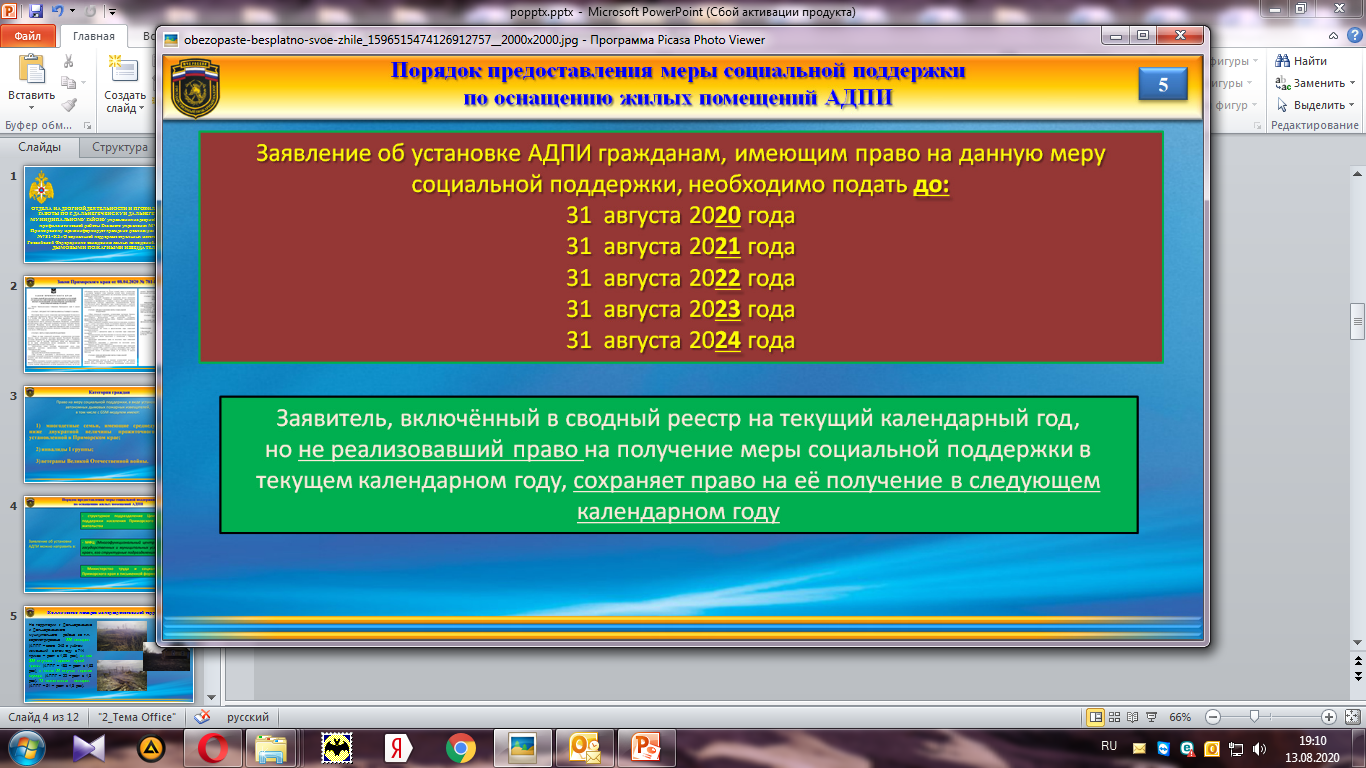 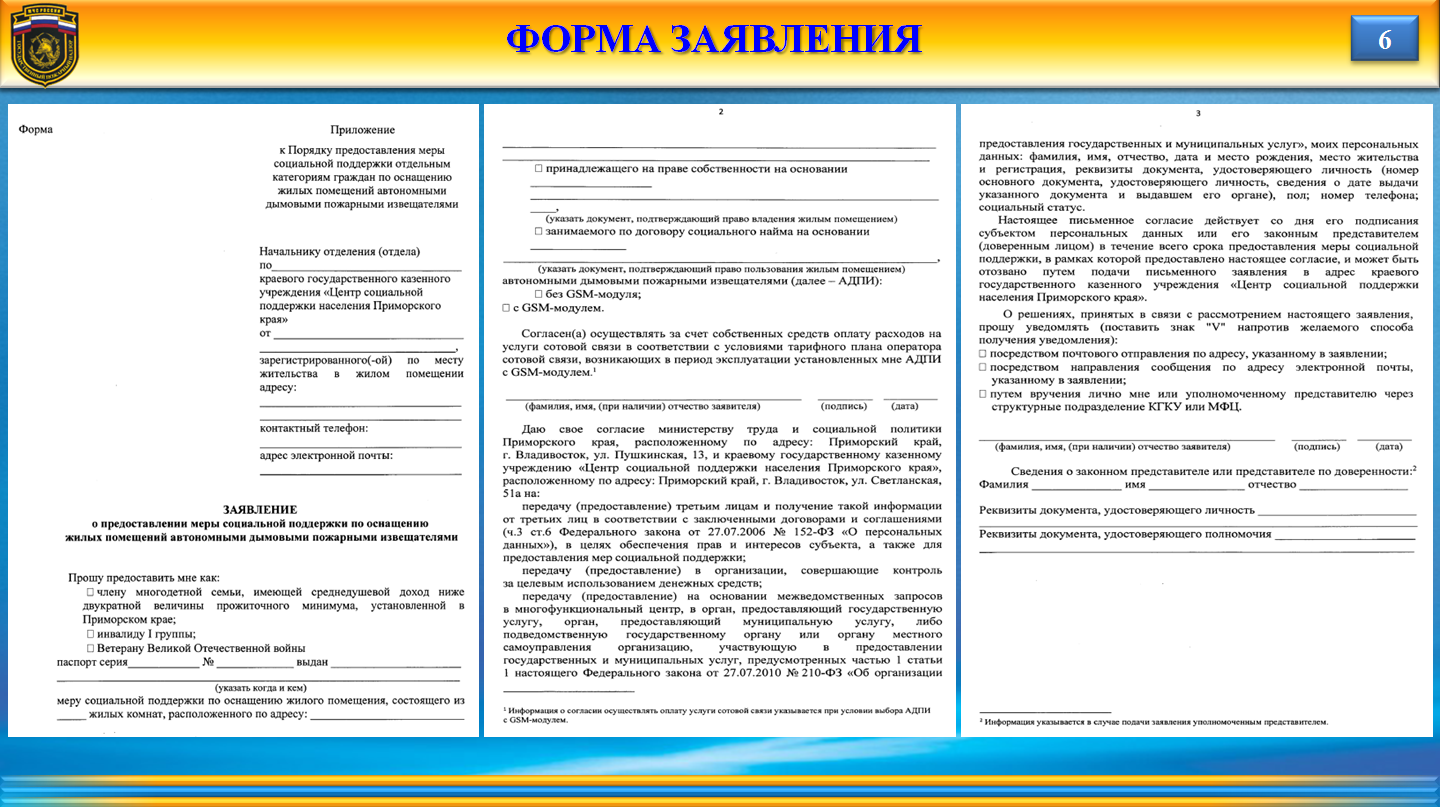 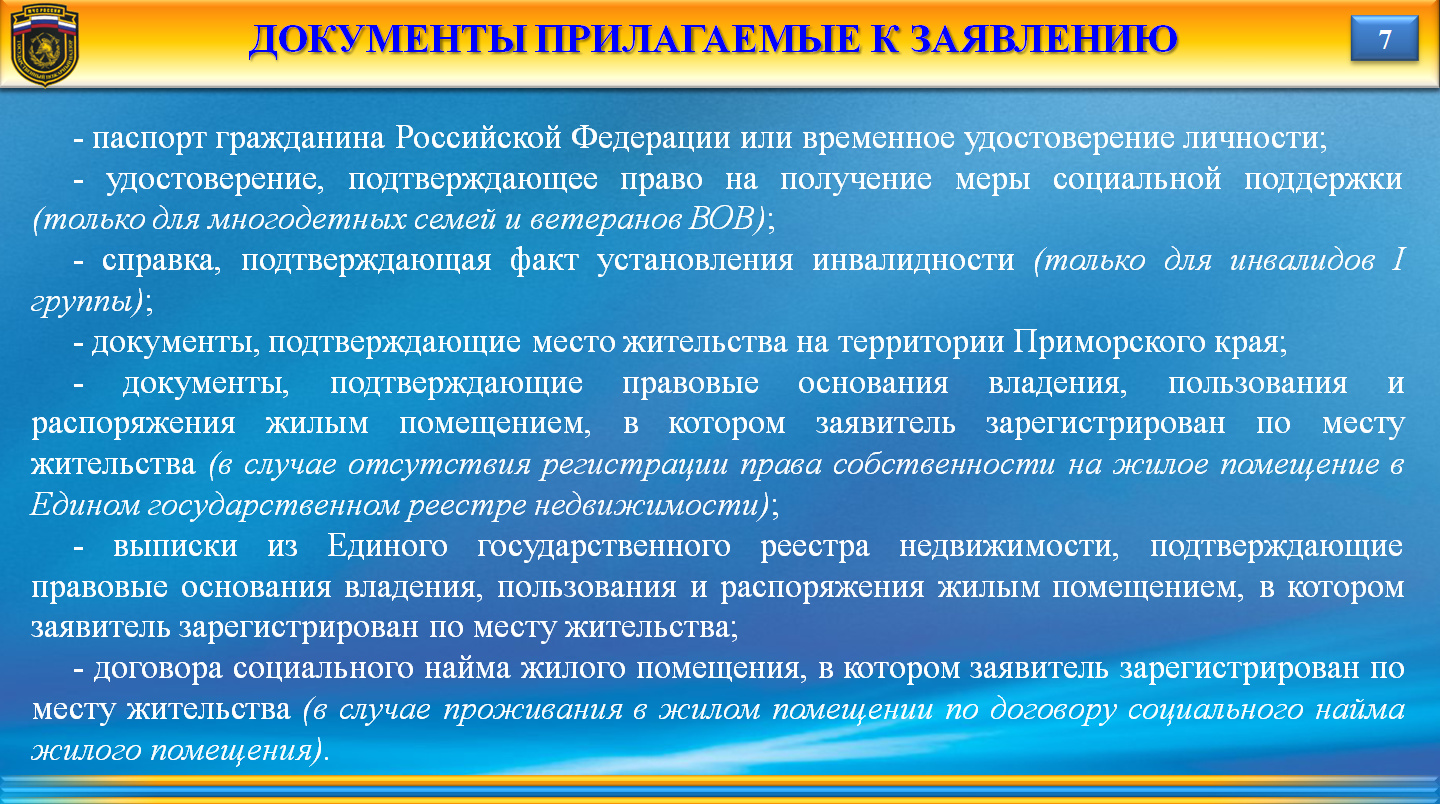 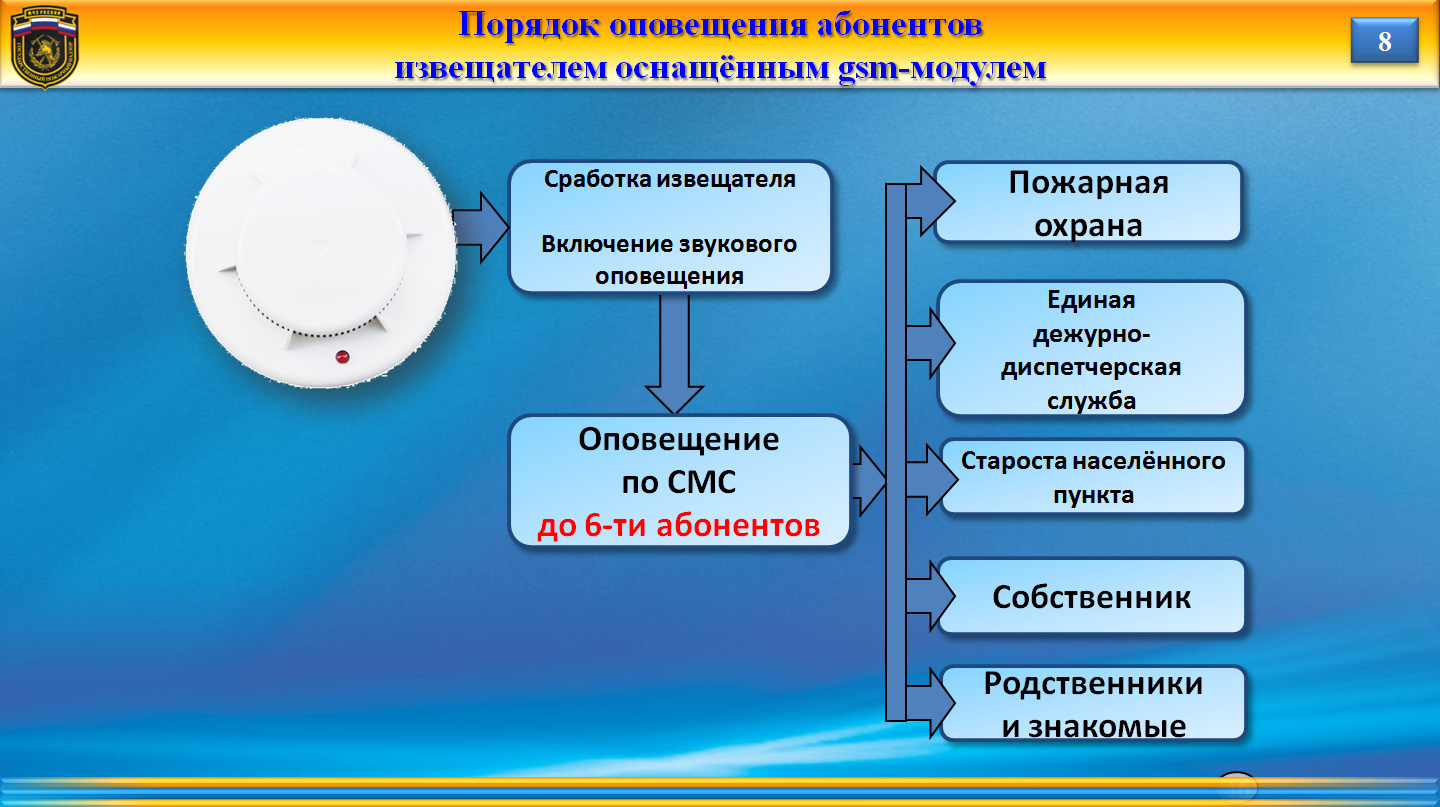 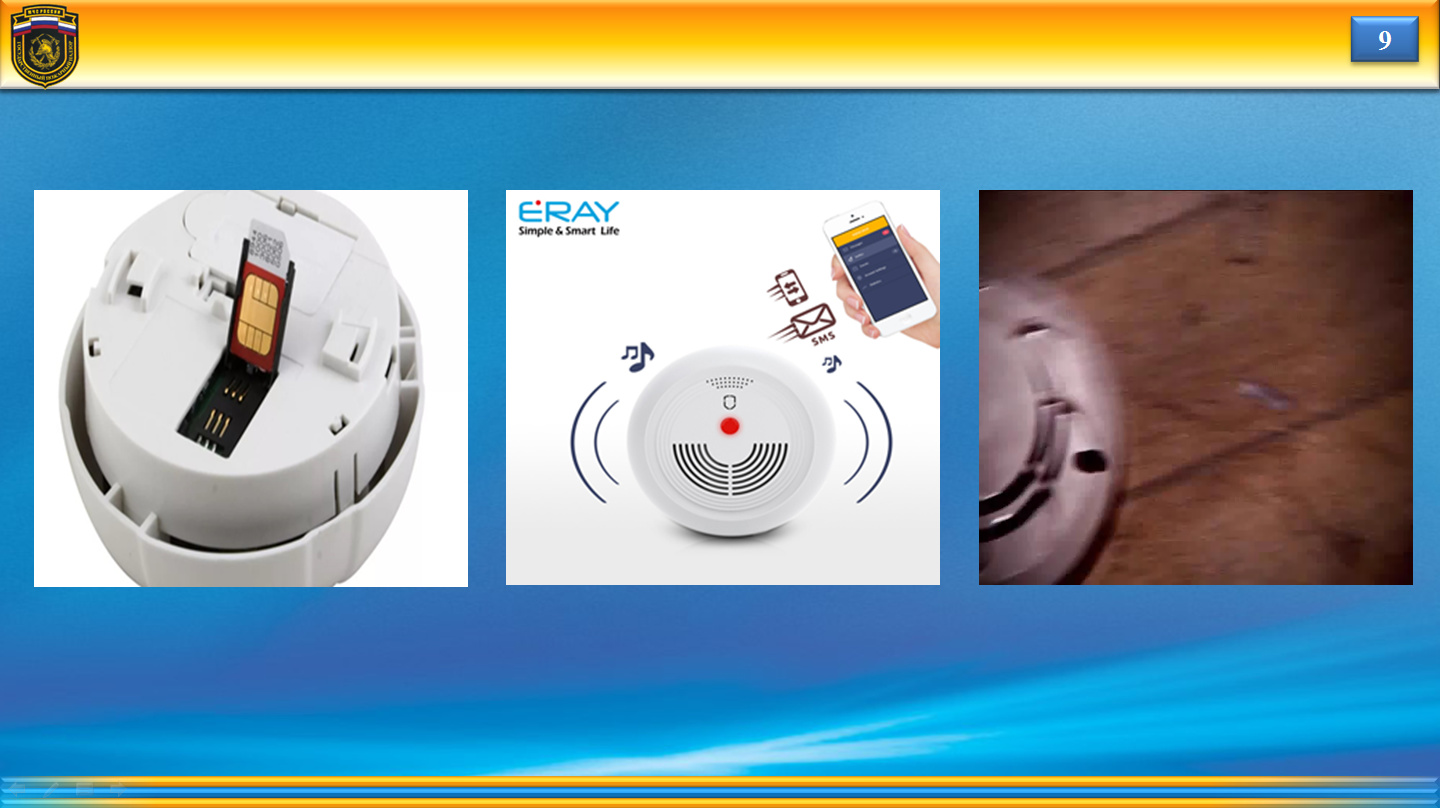